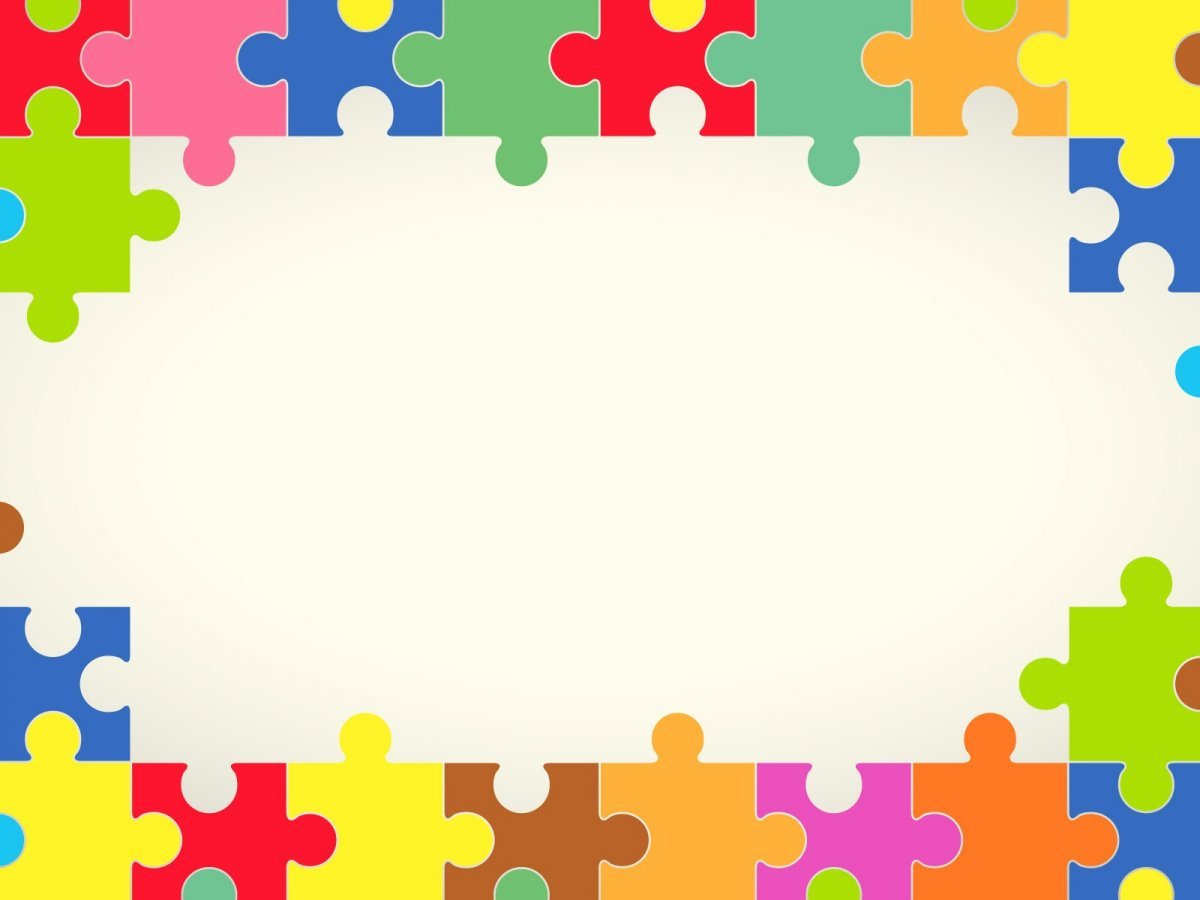 МДОУ «Детский сад №48»
Консультация для родителей
Подсказки для развития внимания у детей дошкольного возразта

Подготовила воспитатель:
Собко В.С.
Цель: способствовать развитию у детей чувства композиции при создании несложного городского пейзажа.
Задачи
Образовательные: упражнять в создании несложной композиции на тему современной городской улицы, гармонично располагая рисунок на плоскости листа.
Развивающие: развивать творческое воображение
Воспитательные: воспитывать любовь к родному городу.


Материалы (необходимо подготовить):
Лист А4, простой карандаш, кисть, акварельные краски, баночка с водой
Рассмотрите с ребенком картинки с изображением домов, отметьте, что они бывают разные.
Рассмотрите с ребенком картинки с изображением домов, отметьте, что они бывают разные.
Прочитайте ребенку стихотворение:

Дома бывают разные: 
Высокие и низкие, 
Зеленые и красные 
Далекие и близкие. 
Панельные, кирпичные 
Вроде бы обычные. 
Полезные, прекрасные - 
Дома бывают разные
Прочитайте ребенку стихотворение:

Дома бывают разные: 
Высокие и низкие, 
Зеленые и красные 
Далекие и близкие. 
Панельные, кирпичные 
Вроде бы обычные. 
Полезные, прекрасные - 
Дома бывают разные
Пальчиковая игра «Порисуем»
Раз, два, три,                               (Пальцы сжаты в кулаки, показывать  
                                                                                         цифры) 
Четыре, пять,                               (поочередно разгибая пальцы) 
Будем вместе рисовать            (Вращение кистей рук в одну сторону) 
Порисуйте вместе с нами:       (Вращение кистей рук в другую сторону) 
Домик - папе, домик - маме,  (Показ домика из пальцев) 
Этот домик для тебя                  (Показ указ. пальцев, поднятых вверх -    
                                                           труба домика) 
Этот домик для меня                 (Показ мизинцев, поднятых вверх – 
                                                                  маленькая труба) 
Нарисуем сад вокруг. 
В нем деревья там и тут            (Показ деревьев из растопыренных   
                                                                                           пальцев). 
В сад пойдем мы погулять 
И начнем игру опять.                 (Движение пальчиками по столу «ходьба»)
1.  Сначала предложите ребенку сделать набросок простым карандашом
2. Затем можно раскрашивать получившийся набросок акварельными красками.
Вот  такая улица получилась у нас!
А какая у вас?
Ждем ваши рисунки!
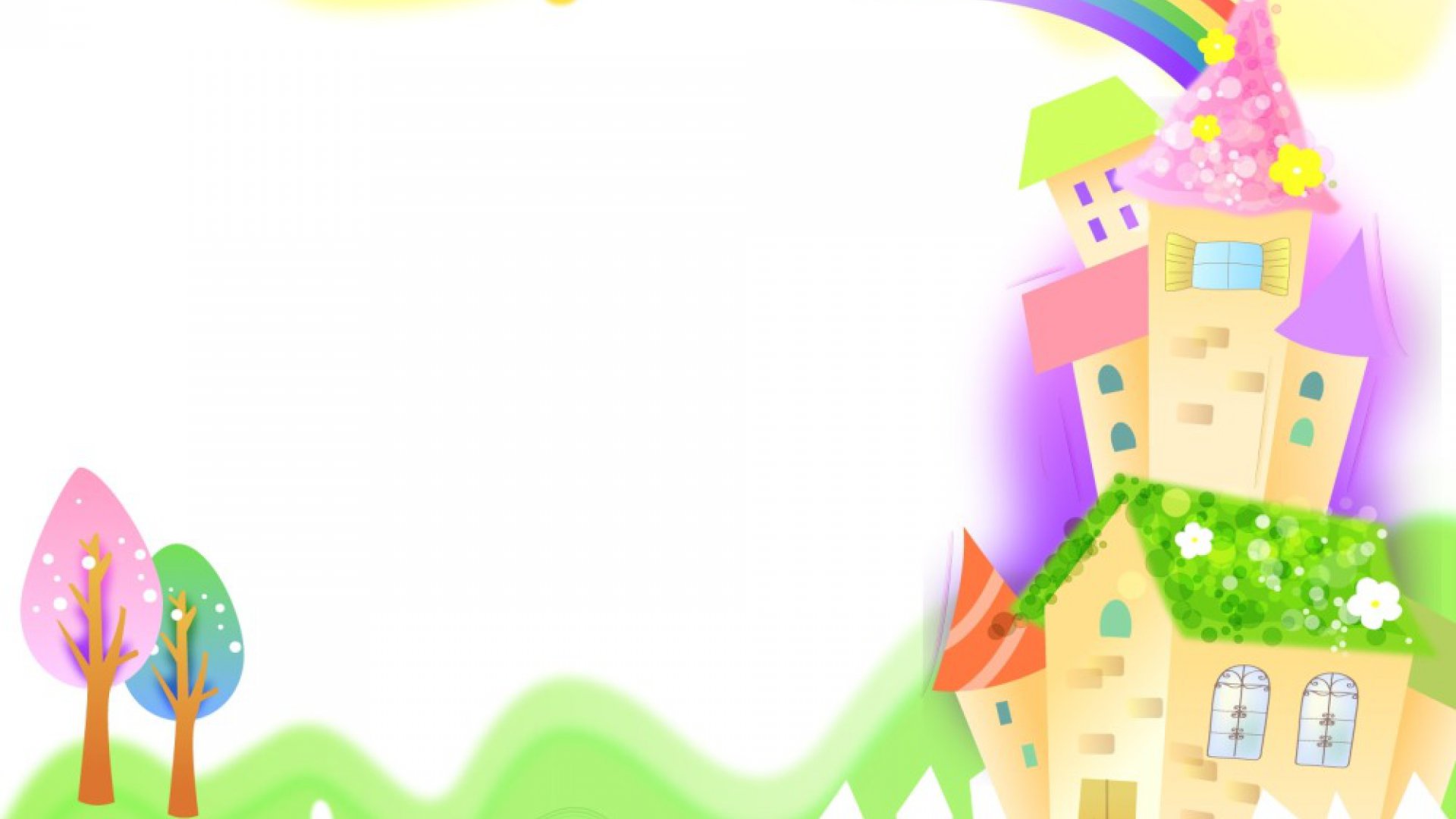 ДО НОВЫХ ВСТРЕЧ!
Список источников:
1. Лыкова И.А. «Изобразительная деятельность в детском саду».
Планирование, конспекты занятий, методические рекомендации. Средняя
группа. Изд. «КАРАПУЗИК-ДИДАКТИКА», 2009, 208 с.